The First High School of Kragujevac
Hidden world of parabolas
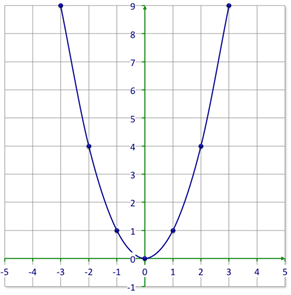 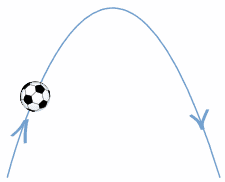 Кragujevac, 29.11.2019.
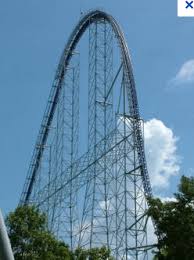 Parabolas are everywhere!
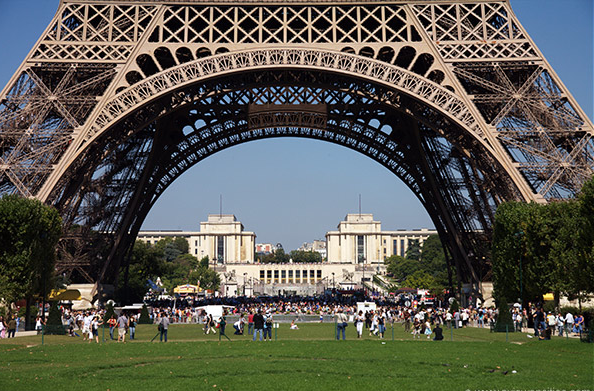 Parabola
Parabola is a plane curve which is mirror-symmetrical and is approximately U-shaped;
Term PARABOLA was probably coined by Apollonius, who, acording to Pappus, had terms for all three conic sections (παραβολή).
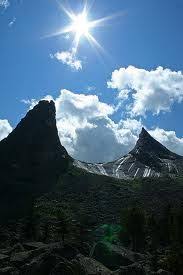 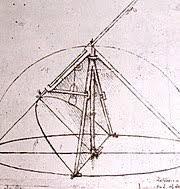 Parabolic compass designed by Leonardo da Vinci
Conic sections
Is the rainbow from the picture a parabola?
yes
no
Correct!
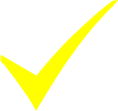 Try again!
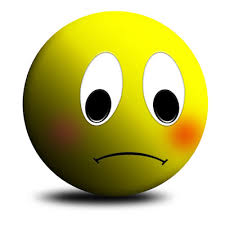 Which of the following coordinates are suitable for vertex in this picture?
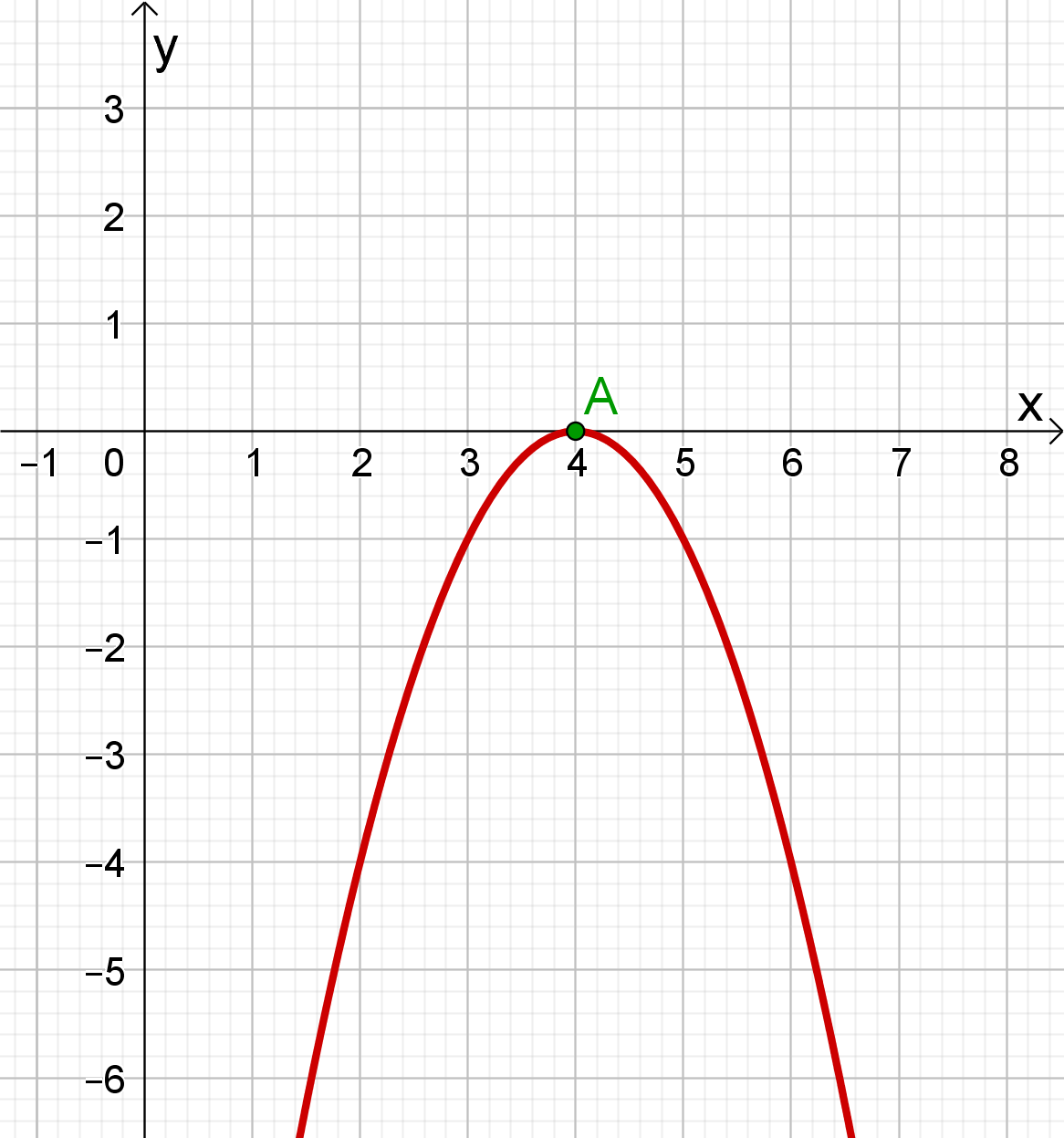 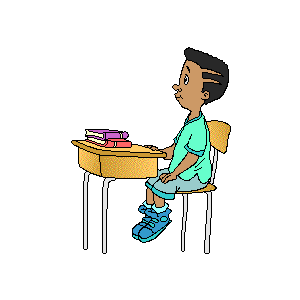 (0, -4)
(0, 4)
(-4, 0)
(4, 0)
Correct!
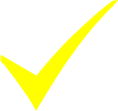 Try again!
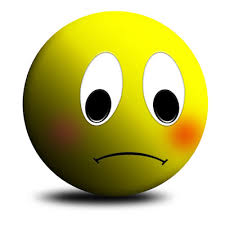 Is this fountain a parabola?
no
yes
Correct!
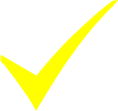 Try again!
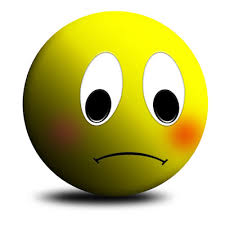 Which of the following coordinates are suitable for vertex in this picture?
(1,-3)
(-1,-3)
(-1,4)
(4,-3)
Correct!
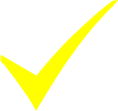 Try again!
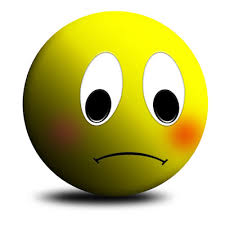 How many axes of symmetry does this parabola have?
3
1
none
2
Correct!
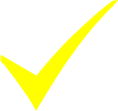 Try again!
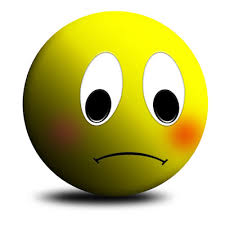 This quadratic function…
is always positive.
has a variable sign.
is always negative.
Correct!
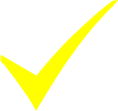 Try again!
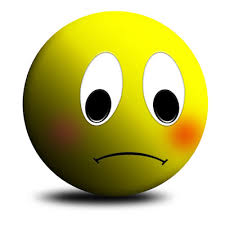 Thank you for your attention!
Aleksandar
Nemanja
Martina
II7